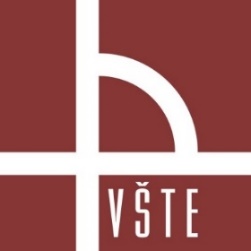 Vysoká škola technická a ekonomická
Ústav technicko-technologický
Historický vývoj systému MHD 
v ČB s návazností na parkovací systém ve městě
Autor bakalářské práce:		Alice Chrtová
Vedoucí bakalářské práce:		Ing. Ladislav Bartuška
Oponent bakalářské práce:		Ing. Jan Vrabel, Ph.D.

Rudolfov, červen 2018
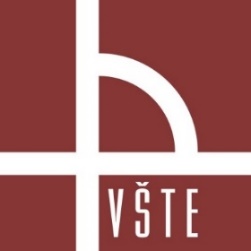 Cíl práce
Teoretická část je věnovaná historii MHD v Českých Budějovicích
Aplikační část je věnovaná linkovému vedení, dotazníku zaměřeného 
	na propojení MHD a parkování ve městě a rozhovoru 
	s pracovníkem DPMČB
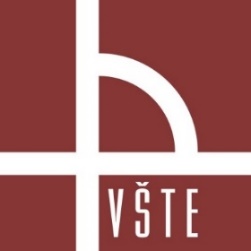 Linkové vedení ve městě
Linky trolejbusové – rok 1991
 rok 1995
po roce 2000
Linky autobusové - rok 1959
rok 1969
rok 1980
rok 1990
rok 1995
po roce 2000
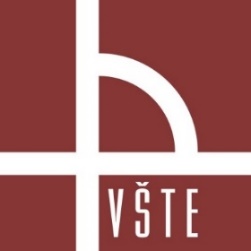 Parkování
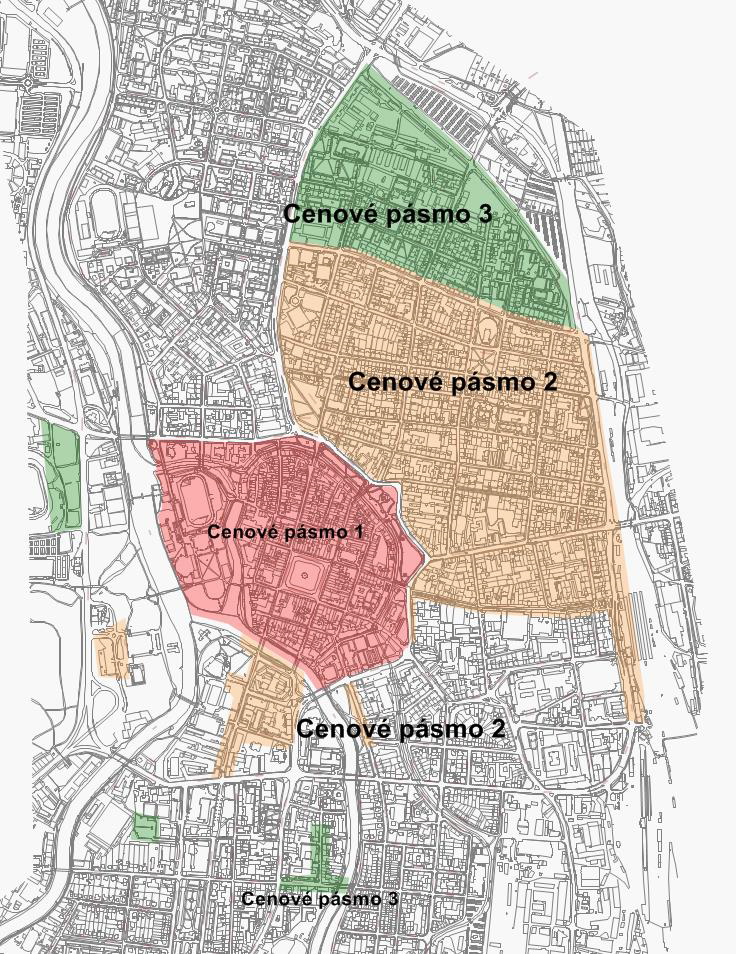 Preferenční pruhy pro MHD
Reforma v parkování listopad 2017
Záchytná parkoviště
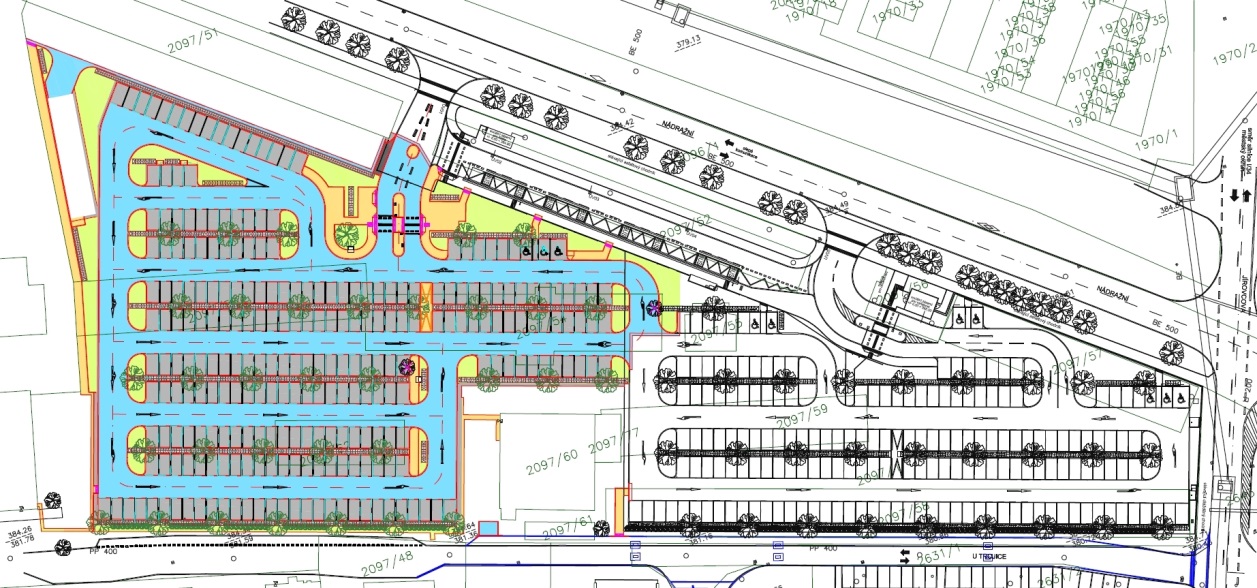 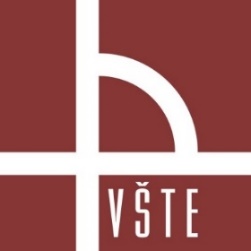 Ano	92% (49)
Ne	8% (4)
Denně		60% (32)
Příležitostně	32% (17)
Nikdy		8% (4)
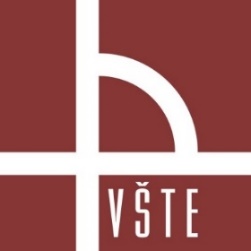 Co nejblíže cíli				68% (36)
Na záchytném parkovišti			9% (5)
Na nejbližším parkovišti u marketu	
	23% (12)
Pěšky	68% (36)
MHD	32% (17)
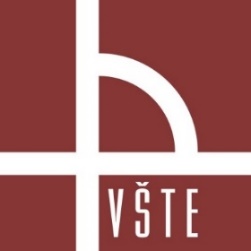 1/10 	11% (6)
2/10	7% (4)
3/10	8% (4)
4/10	15% (8)
5/10	47% (25)
6/10	4% (2)
7/10	2% (1)
8/10	6% (3)
9/10	0
10/10	0
1/10 	0
2/10	21% (11)
3/10	17% (9)
4/10	39% (21)
5/10	6% (3)
6/10	7% (4)
7/10	2% (1)
8/10	6% (3)
9/10	2% (1)
10/10	0
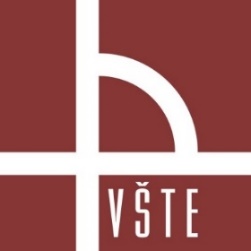 1/10 	0	
2/10	7% (4)
3/10	6% (3)		
4/10	9% (5)
5/10	11% (6)	
6/10	57% (30)
7/10	8% (4)	
8/10	2% (1)
9/10	0
10/10	0
1/10 	2% (1)
2/10	2% (1)
3/10	8% (4)
4/10	6% (3)
5/10	11% (6)
6/10	43% (23)
7/10	28% (15)
8/10	0
9/10	0
10/10	0
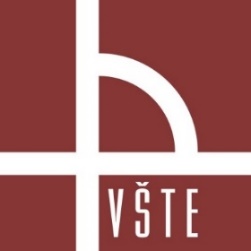 1/10 	0
2/10	0
3/10	0
4/10	7% (4)
5/10	13% (7)
6/10	11% (6)
7/10	8% (4)
8/10	21% (11)
9/10	38% (20)
10/10	2% (1)
1/10 	8% (4)
2/10	6% (3)
3/10	12% (6)
4/10	13% (7)
5/10	11% (6)
6/10	11% (6)
7/10	13% (7)
8/10	11% (6)
9/10	13% (7)
10/10	8% (1)
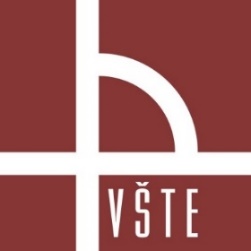 Diskuze výsledků a návrh opatření
Preference využívání individuální dopravy
Podpora cestování MHD
Rozšíření služeb dopravního podniku
Návaznost na příměstskou dopravu
IDS
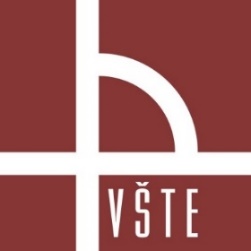 Děkuji Vám za pozornost
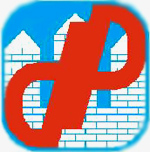 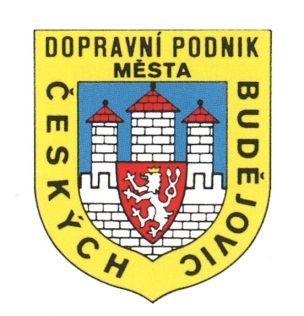 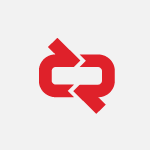 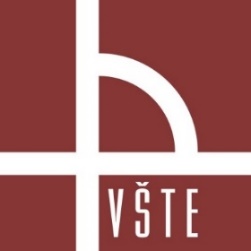 Doplňující dotazy
Vedoucí bakalářské práce
Jakými způsoby byste dále motivovala cestující, aby upřednostnili dopravní 
	prostředky MHD před osobními vozidly? 
Uveďte z Vašeho pohledu nejpřínosnější možnosti jak zatraktivnit 
	českobudějovickou MHD.
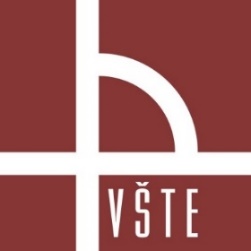 Doplňující dotazy
Oponent bakalářské práce
Popište výhody a nevýhody jednotlivých IDS: P+G P+R
Jaké požadavky je třeba splnit při stanovení (umístění) nových zastávek 	MHD
Jaké jsou výhody/nevýhody využívání jednotlivých druhů dopravných 
	prostředků MHD? Kdy je vhodné použít konkrétní typ vozidla? 
	(Autobus, trolejbus, tramvaj a pod.)